Code.org
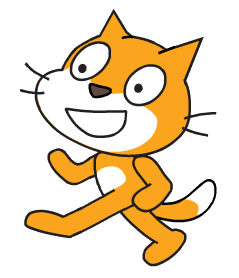 如何登入網站
第一步：使用瀏覽器開啟網頁

             例如chrome

第二步：在網址列輸入code.org
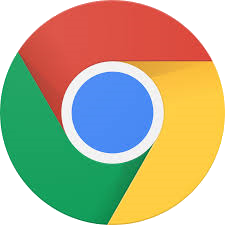 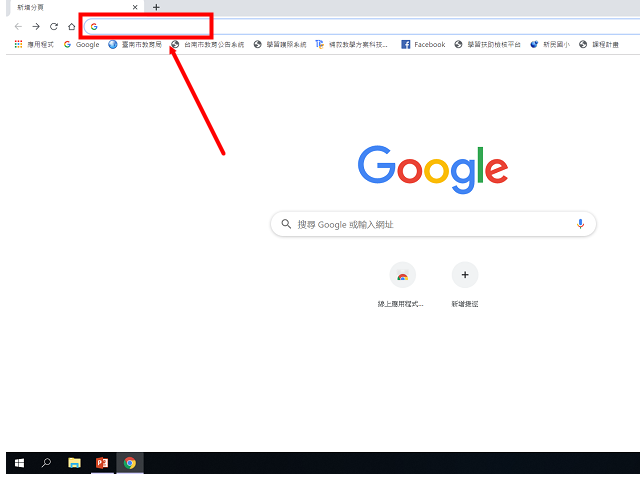 如何登入網站
第三步：進入Code網站後，點選登入
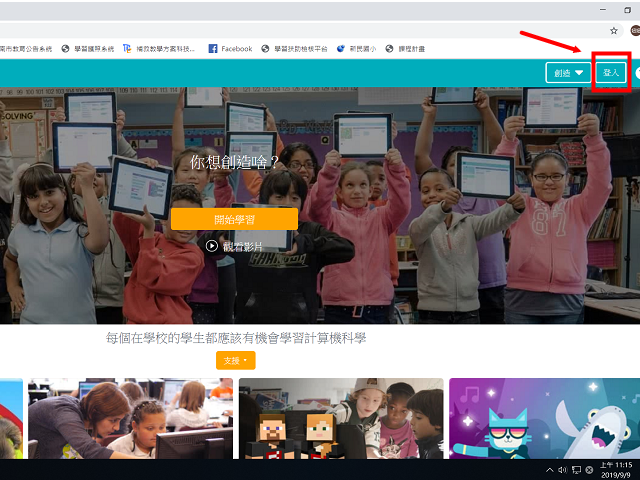 如何登入網站
第四步：右邊框框內，打上學習代碼，按Go
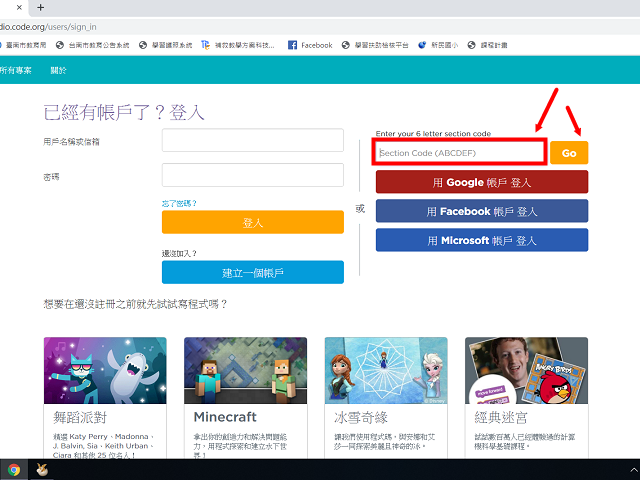 這是自己拿到的卡片內容(注意：每個人顯示圖不一定會跟老師的一樣呦!)
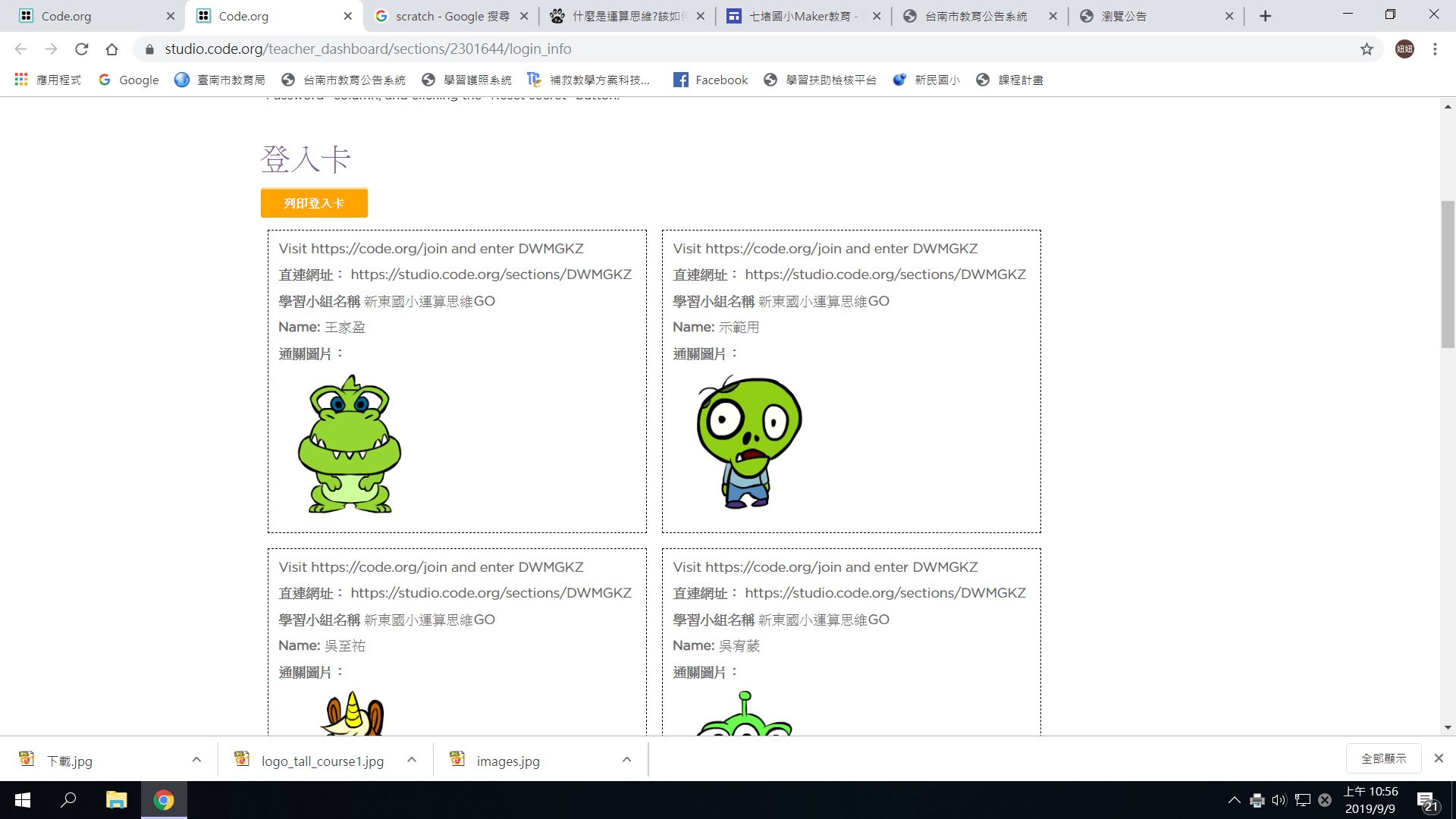 如何登入網站
第五步：點選自己名字，再點選自己的圖片，最後按登入
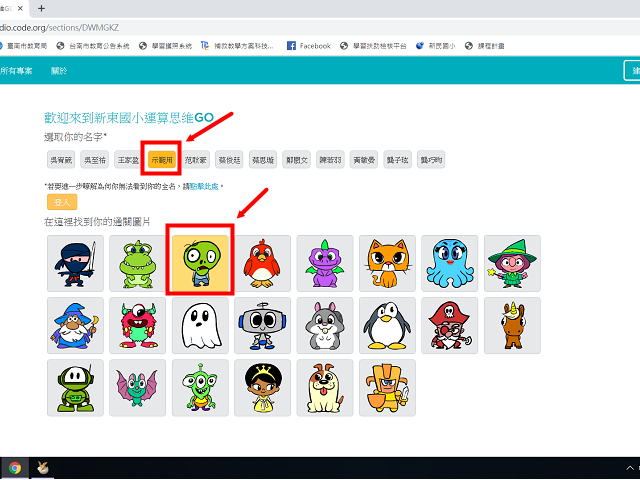 開始進入學習
拖曳、組合、理解